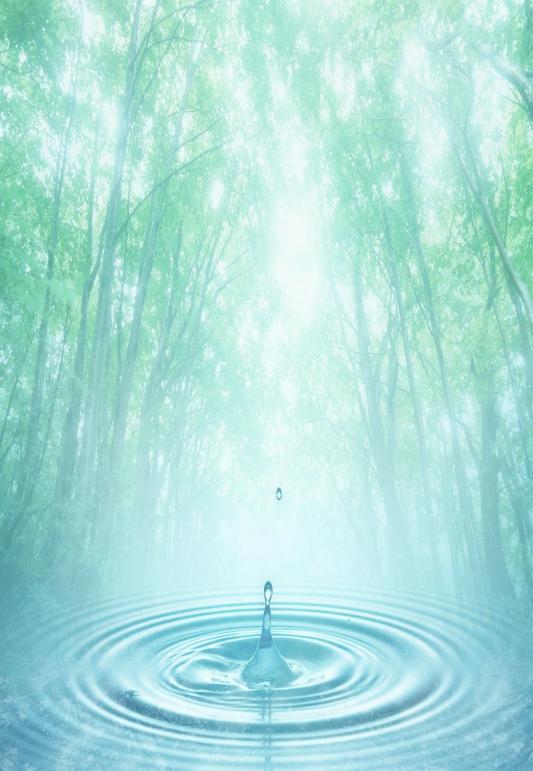 КГУ «Региональный учебно-методический центр психологической поддержки» Управления образования акимата Костанайской области
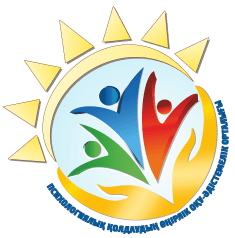 ПАМЯТКА 
«Борьба с агрессией в подростковом возрасте» 
( для учащихся )
Упражнения для выражения агрессии:
Упражнение 1: Крикотерапия
Завести «стаканчик гнева». В него можно громко кричать, а потом «выливать» содержимое.
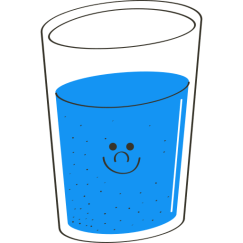 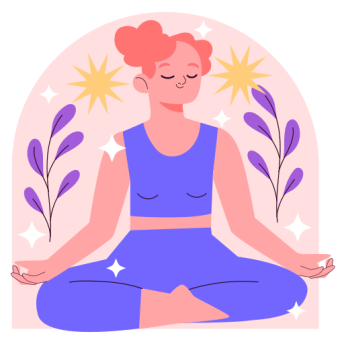 Упражнение 2: Гневный человек
Принять гневную позу. Затем, постепенно снимая напряжение в мышцах, отпустить гнев и принять позу спокойствия.
Упражнение 3: Рисование гнева
Пофантазировать, на что похож гнев и нарисовать его. Во время рисования выплеснуть на бумагу все отрицательные эмоции. Затем рисунок можно порвать, помять, выбросить.
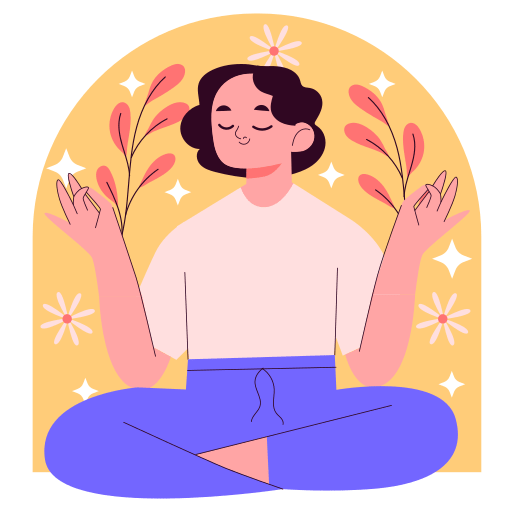 Упражнение 4: Письмо гнева
Написать письмо тому, на кого ты злишься, описывая свои чувства с преувеличением. Затем это письмо порвать.
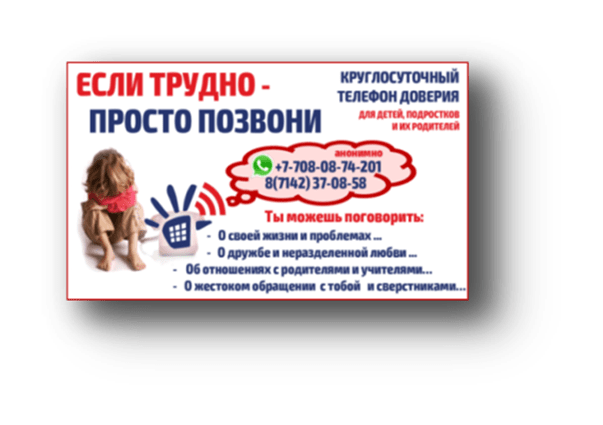 Упражнение 5: Скажи себе «стоп»
Мысленно делаем значок «стоп» и кладём его в кармашек. Как только почувствуем, что не справляемся со своим гневом, дотрагиваемся до кармашка, и сразу успокаиваемся.
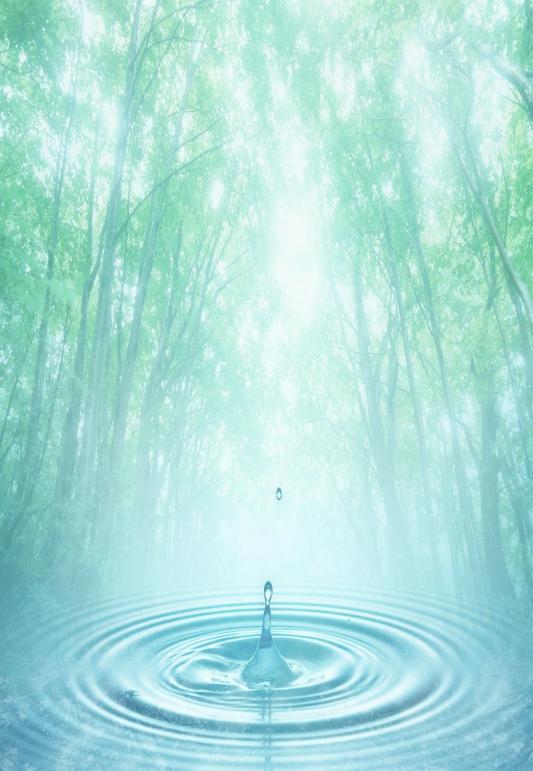 Қостанай облысы әкімдігі білім басқармасының «Психологиялық қолдаудың өңірлік оқу-әдістемелік орталығы» ККМ
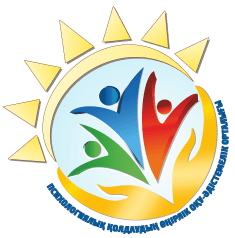 ЖАДЫНАМА 
«Жасөспірім кезіндегі агрессиямен күресу» 
(оқушылар үшін)
Агрессияны білдіруге арналған жаттығулар:
1-Жаттығу: Криотерапия 
Бір «ашу стақан» алыңыз. Оған қатты айқайлауға, содан кейін мазмұнын "төгуге" болады.
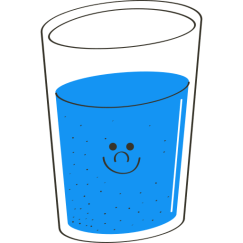 2-жаттығу: Ашулы адам 
Ашулы позаға тұрыңыз. Содан кейін, бұлшық еттердегі шиеленісті біртіндеп босатып, ашуды жіберіп, тыныштық күйін қабылдаңыз.
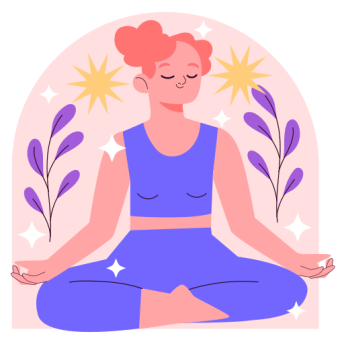 3-жаттығу: Ашуды салу 
Ашудың қандай екенін қиялдаңыз және оны бояңыз. Сурет салу кезінде барлық жағымсыз эмоцияларды қағазға тастаңыз. Содан кейін сызбаны жыртуға, мыжуға, лақтыруға болады.
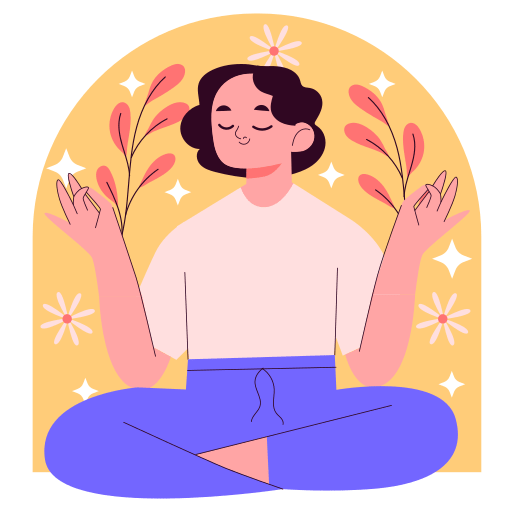 4-жаттығу: Ашу хаты 
Өз сезімдеріңізді асыра айтып, ашуланған адамға хат жазыңыз. Содан кейін хатты жырту керек.
5-жаттығу: Өзіңізге "тоқта" деп айтыңыз 
Біз "тоқтату" белгісін ойша жасаймыз және оны қалтаға саламыз. Біз өз ашуымызды жеңе алмайтынымызды сезген бойда қалтамызға тиіп, бірден тынышталамыз.
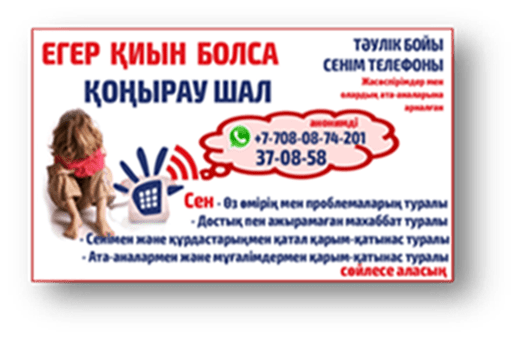